Visualització de dades
Dra. Vanessa Serrano, Universitat Rovira i Virgili
Dr. Jordi Cuadros, IQS Universitat Ramon Llull
Maig, 2023
Temari
1. Principis bàsics de visualització 
2. Visualitzacions efectives amb eines habituals
3. Conceptualització dels gràfics
4. Visualització de dades simples
2
Visualització de dades
Visualitzacions efectives amb eines
     habituals
Tipus de visualitzacions
Creació de visualitzacions simples
Com millorar les teves visualitzacions
Tipus de visualitzacions
Visualitzacions a Excel 2019
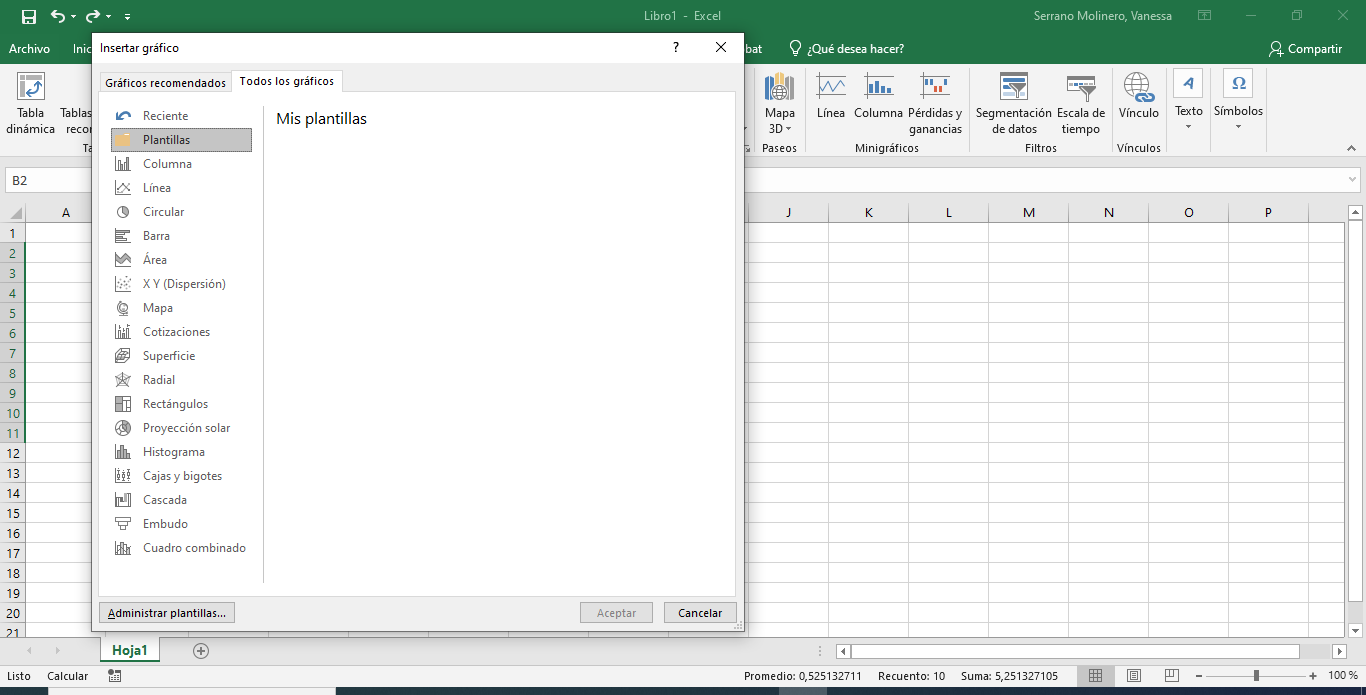 5
Visualitzacions a excel online
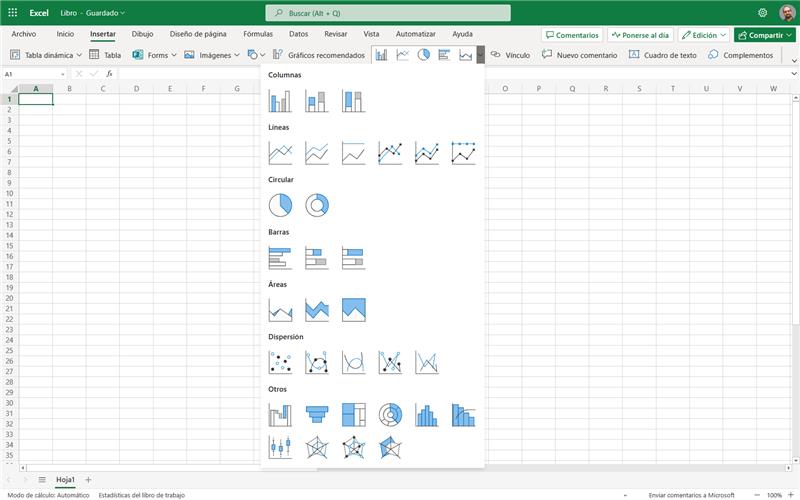 6
Visualitzacions a google sheets
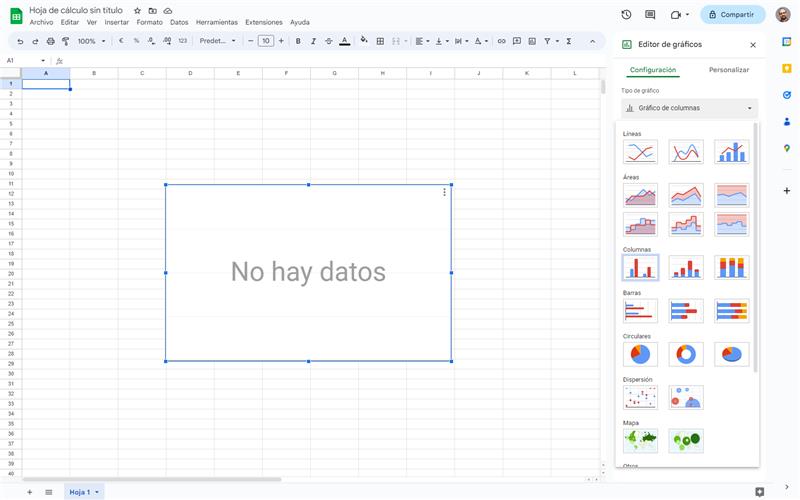 7
Visualitzacions a google sheets
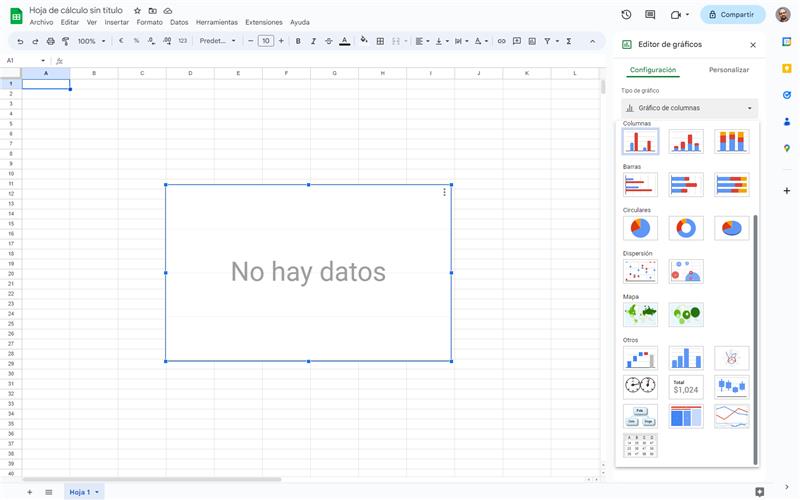 8
Creació de visualitzacions simples
Exemple 1
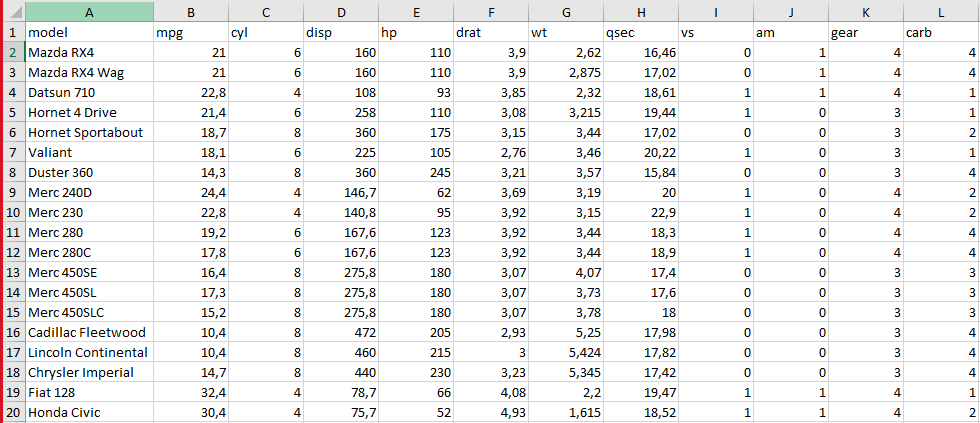 10
Exemple 1
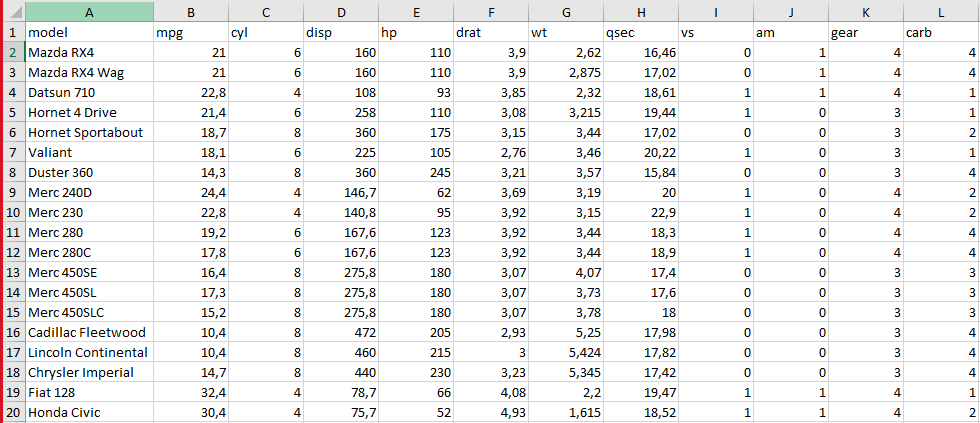 11
Exemple 1
Quina relació hi ha entre el consum del vehicle i la seva cilindrada?
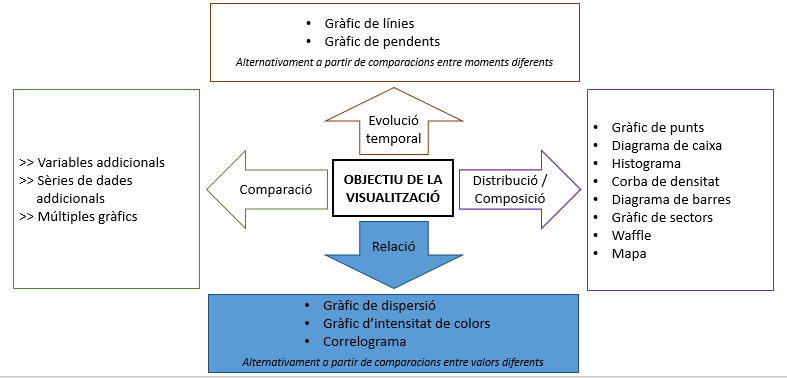 mpg i disp són quantitatives continues
12
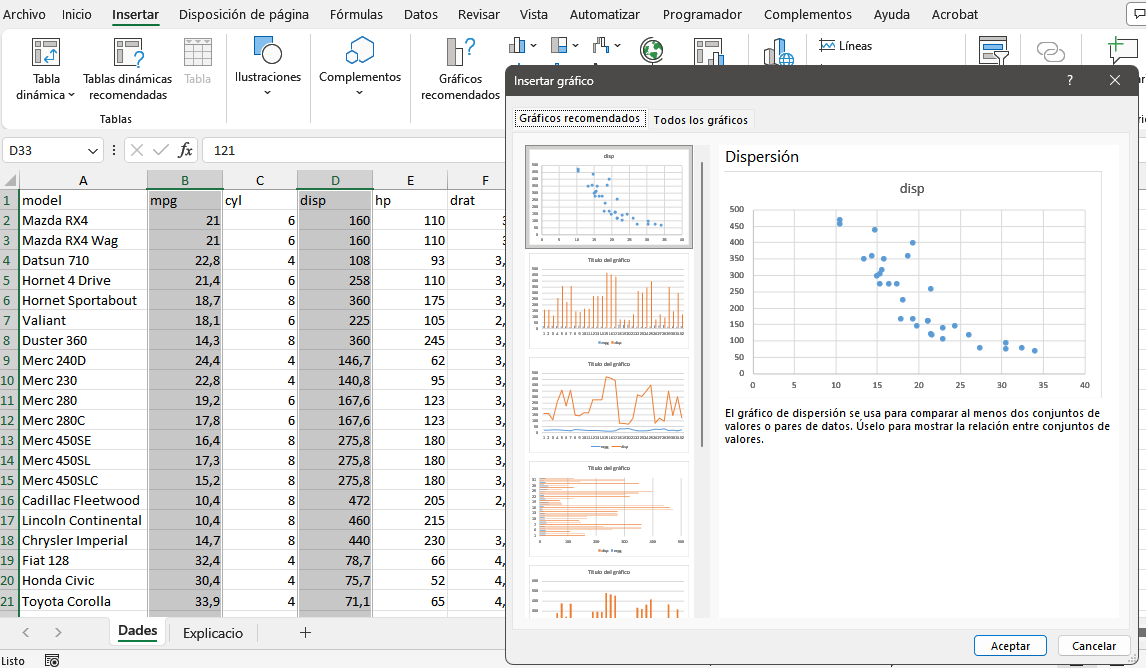 13
Exemple 1
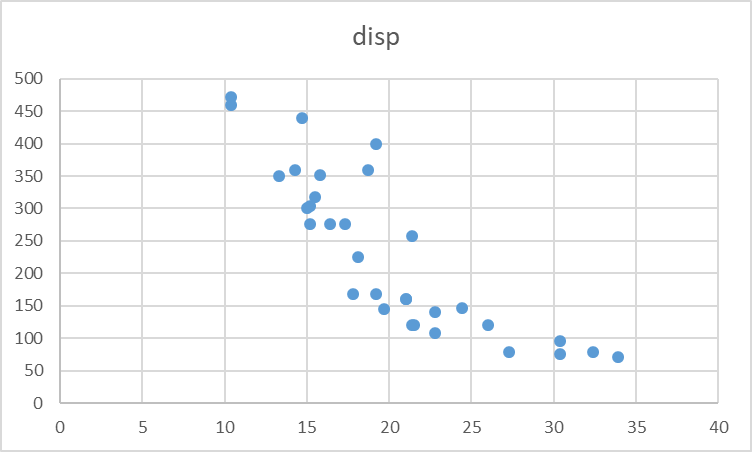 14
Exemple 2
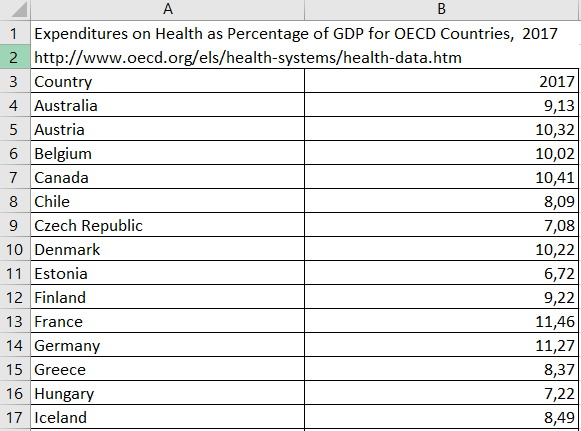 Com es distribueixen les despeses en salut en els països de la OECD?
Una variable categòrica (Country) i una quantitativa continua (2017)
15
Exemple 2
Com es distribueixen les despeses en salut en els països de la OECD?
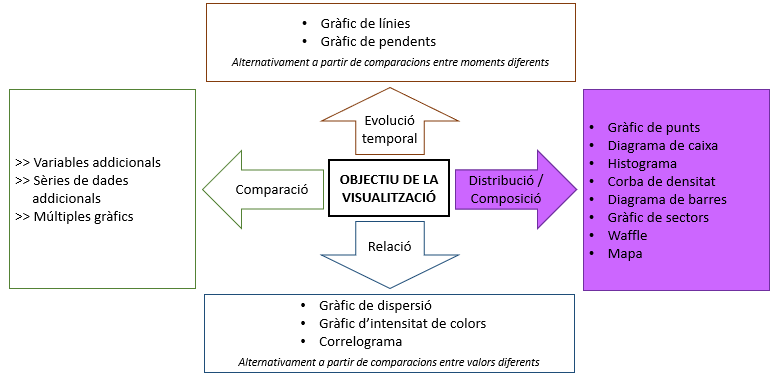 16
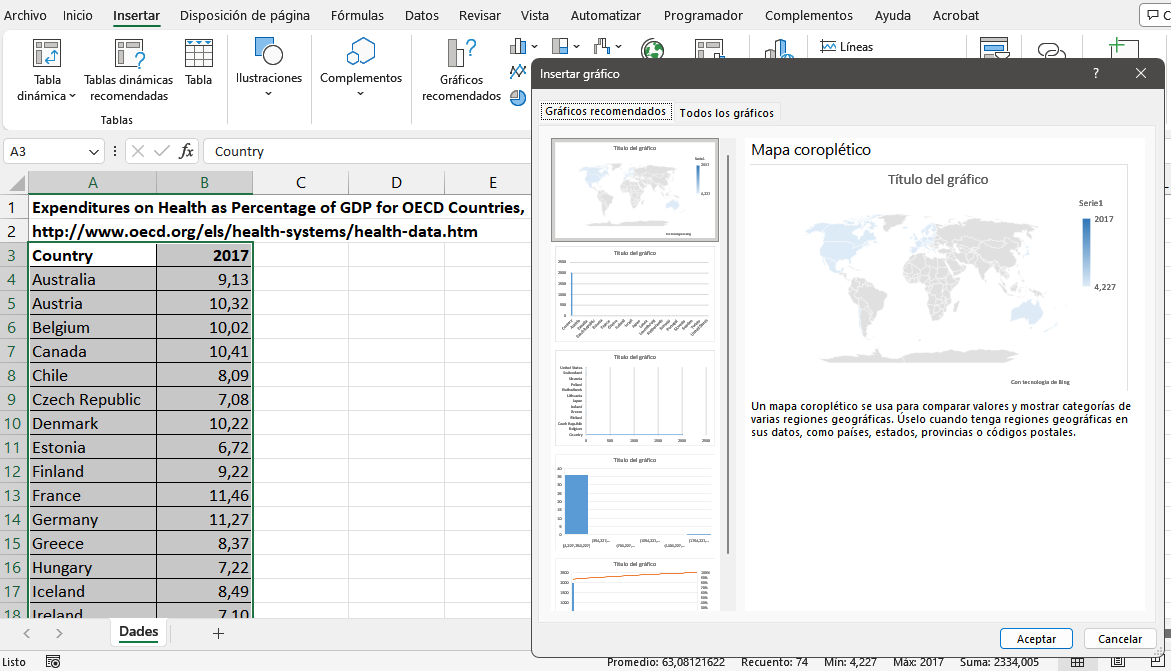 Exemple 2 salut
17
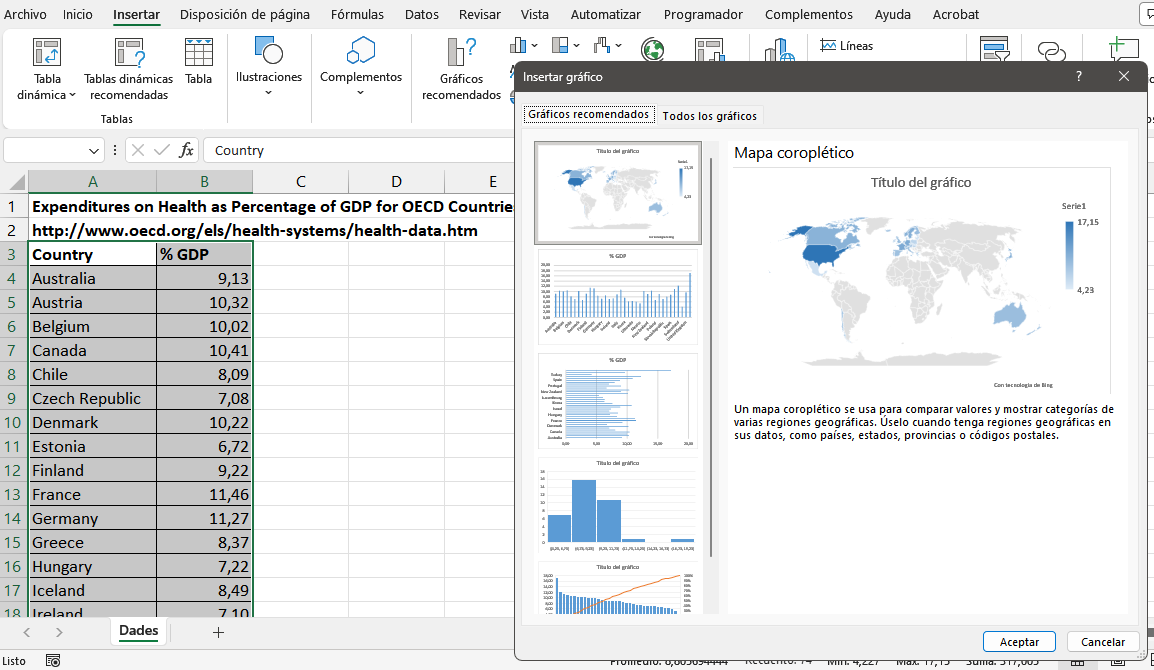 Exemple 2 salut
18
Com millorar les teves visualitzacions
Exemple 1
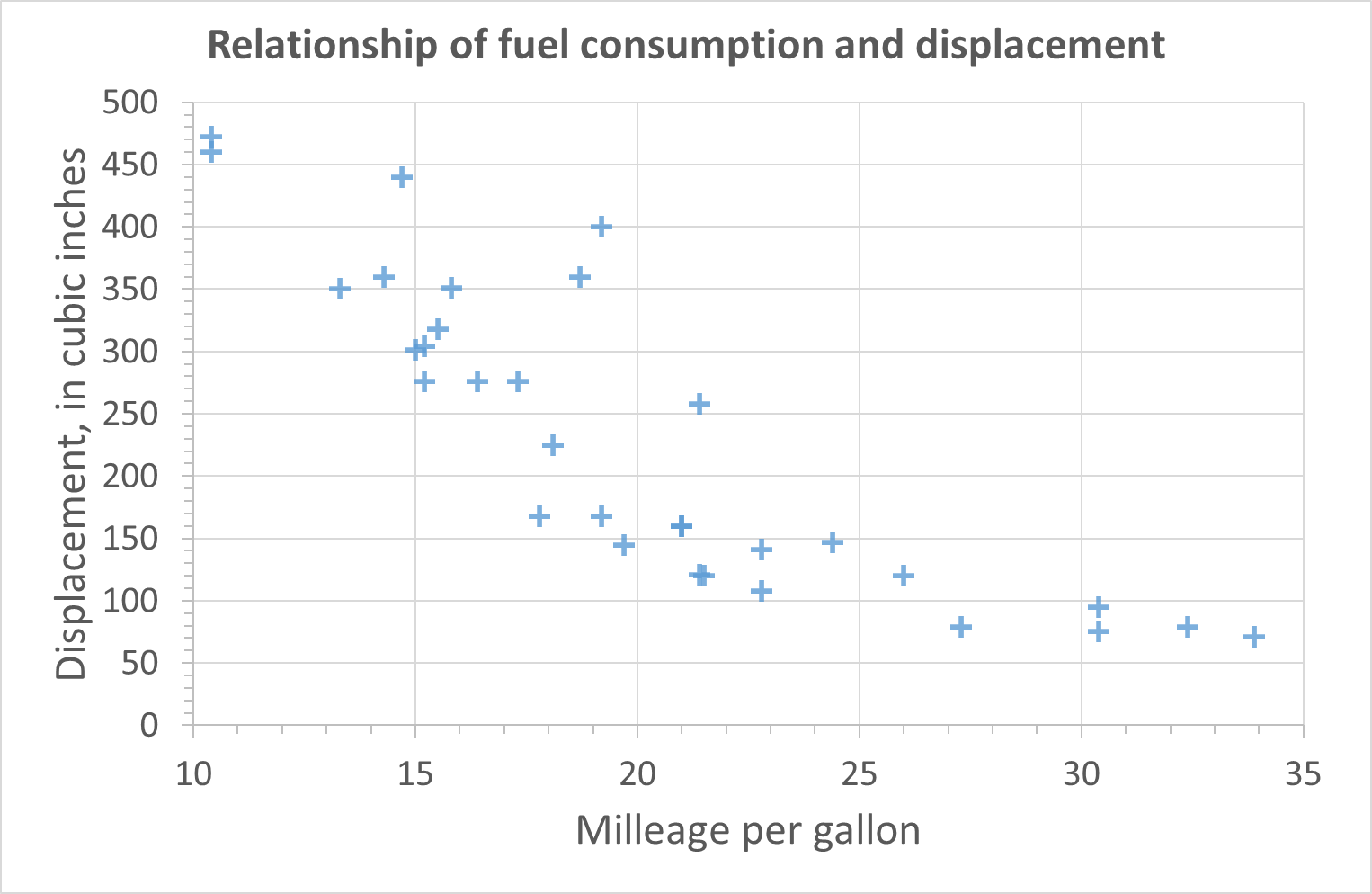 20
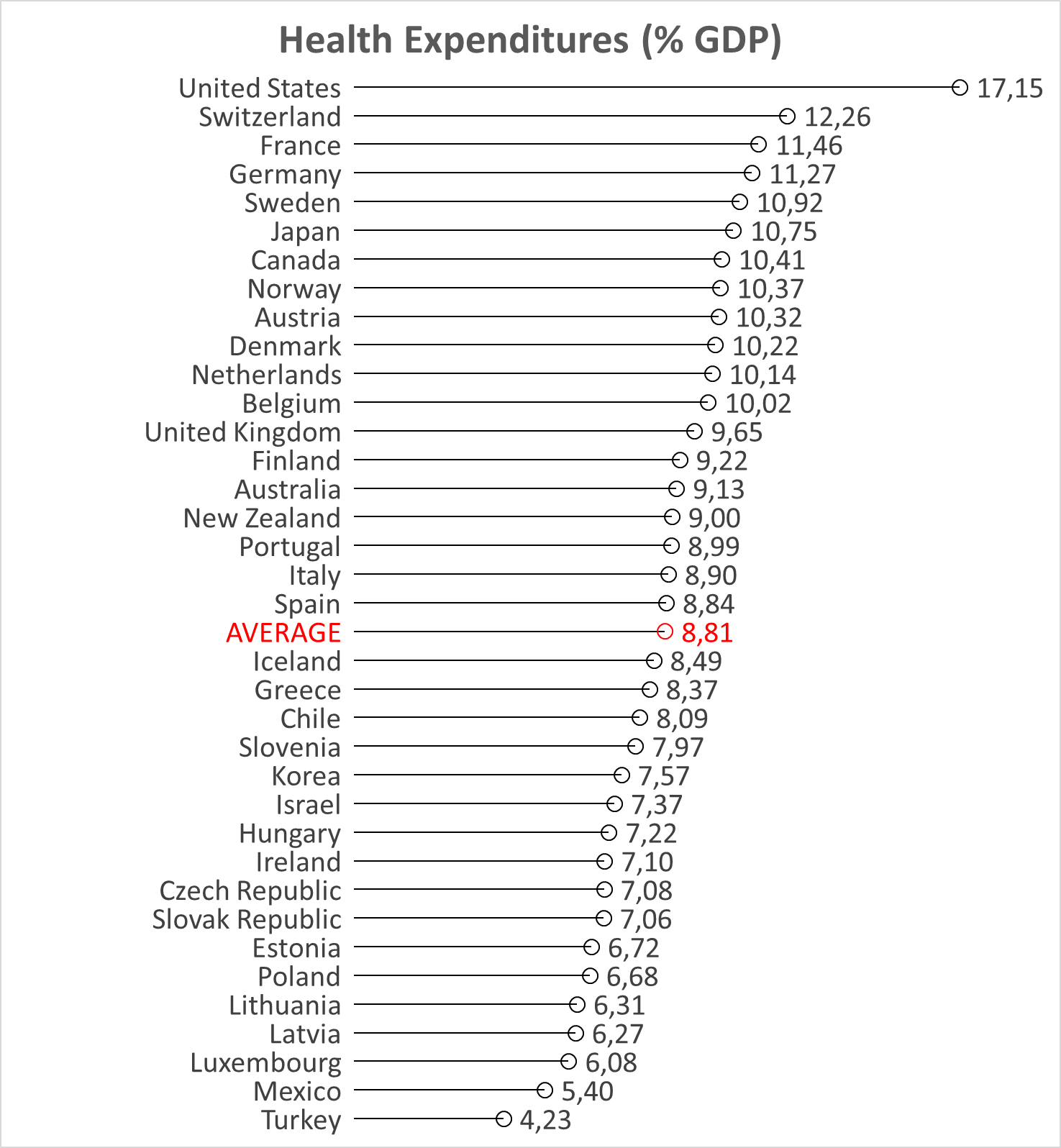 Exemple 2
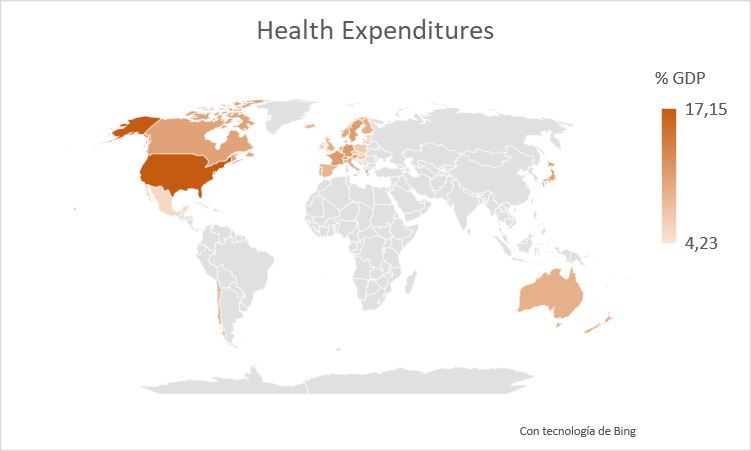 21
Dra. Vanessa Serrano, Dr. Jordi Cuadros
vanessa.serrano@urv.cat, jordi.cuadros@iqs.url.edu